Format:
Legetechnik-Video (händisch mit Overhead-Kamera)
Thema

Wie entsteht Regen?
ODER
Was ist der Klimawandel?
ODER
Wie funktioniert Demokratie?

(Symbole und Hintergrundinformationen liegen für alle Themen bereit, Stifte und Papier für weitere Zeichnungen sind ebenfalls vorhanden)
Materialien

Kamera (iPad)
iPad Halterung
Weißes Papier, ausgeschnittene Bilder
Schritte
Thema (siehe oben) und aussagekräftige Symbole auswählen 
Storyboard zeichnen und Stellen im Text markieren, an denen Symbole gelegt werden sollen
Bildrahmen festlegen und Kamera fixieren
Entweder Video und Tonspur getrennt aufnehmen und anschließend mit Schnittprogramm zusammenfügen (z.B. mit iMovie) oder gemeinsam aufnehmen, während eine Person spricht und parallel dazu eine andere Person die Symbole ins Bild schiebt
Um Szenen zu wechseln, können Sie alle ausgelegten Symbole mit einer Handbewegung aus dem Bild wischen.
Das Video sollte eine Länge von 1-2 Minuten nicht überschreiten.
Videoanleitung
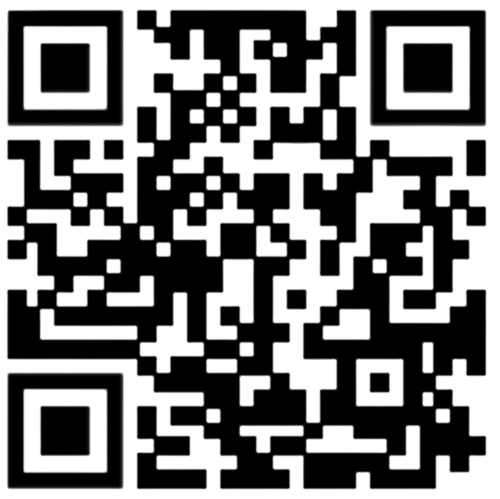 Dieses Werk ist unter einer Creative Commons Lizenz lizensiert. Keine kommerzielle Nutzung, Weitergabe unter Namensnennung und gleichen Bedingungen.
Urheber*in: Martin-Luther-Universität Halle-Wittenberg, DikoLa – Digital kompetent im Lehramt, Lotte Hahn
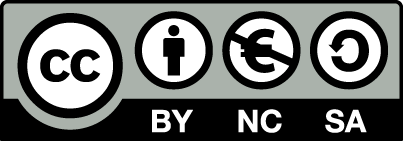